三维处理工具
叶开 北京大学
2024.05.21
2024/5/21
1
目录
1. 几何处理工具
CloudCompare/MeshLab
Open3D
2. 渲染工具
Blender
Keyshot
3. 重建工具
Colmap
ContextCapture
2024/5/21
2
几何处理工具：CloudCompare
点云处理
开源软件(C++)
图形化界面
提供一系列插件
法向估计
outliers 去除
点云分割
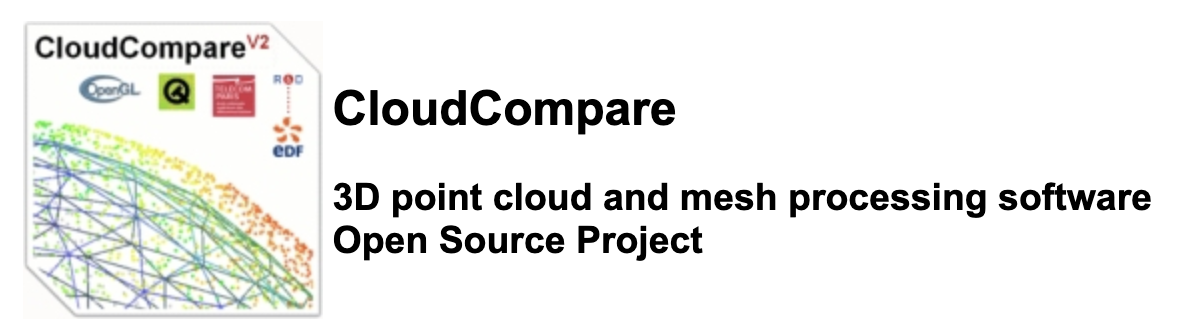 https://www.cloudcompare.org/
2024/5/21
3
几何处理工具：CloudCompare
https://www.cloudcompare.org/
2024/5/21
4
几何处理工具：MeshLab
网格处理
开源软件(C++)
图形化界面 + Python API
同样支持各种网格算法
网格简化
凸包计算
……
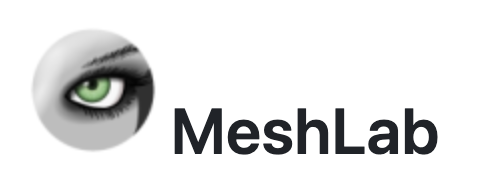 https://www.meshlab.net/
2024/5/21
5
几何处理工具：MeshLab
https://www.meshlab.net/
2024/5/21
6
几何处理工具：PyMeshLab
https://pymeshlab.readthedocs.io/
2024/5/21
7
几何处理工具：PyMeshLab
https://pymeshlab.readthedocs.io/
2024/5/21
8
几何处理工具：Open3D
3D几何处理
开源软件(C++)
C++/Python API
支持各种3D算法
点云处理
网格处理
……
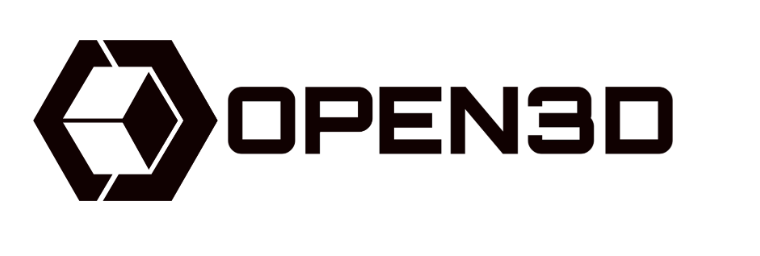 https://www.open3d.org/docs/release/
2024/5/21
9
几何处理工具：Open3D
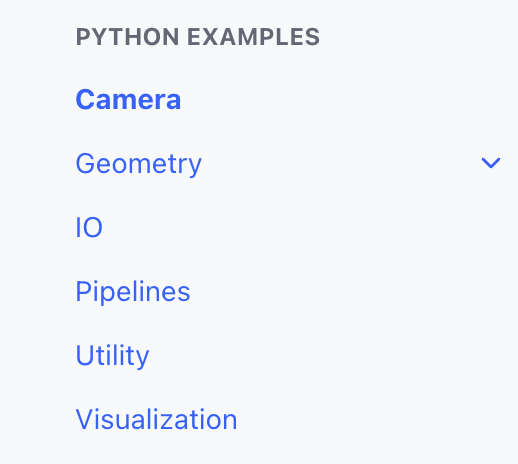 https://www.open3d.org/docs/release/
2024/5/21
10
几何处理工具：Open3D
https://www.open3d.org/docs/release/
2024/5/21
11
渲染工具：Blender
开源软件(Python)
图形化界面 + Python API
https://docs.blender.org/manual/zh-hans/latest/index.html
2024/5/21
12
渲染工具：Blender
https://docs.blender.org/manual/zh-hans/latest/index.html
2024/5/21
13
渲染工具：Blender
学术使用
https://github.com/HTDerekLiu/BlenderToolbox
教程
https://zhuanlan.zhihu.com/p/349393000 
https://www.youtube.com/channel/UCuNhGhbemBkdflZ1FGJ0lUQ 
https://www.bilibili.com/video/BV1Ji4y1g7Kf/
https://docs.blender.org/manual/zh-hans/latest/index.html
2024/5/21
14
渲染工具：其他
Houdini：电影特效/游戏特效
Keyshot：光追/真实感渲染
……
2024/5/21
15
重建工具：Colmap
https://colmap.github.io/
2024/5/21
16
重建工具：Colmap
位姿估计+稀疏重建+稠密重建
开源软件(C++)
图形化界面 + Python API
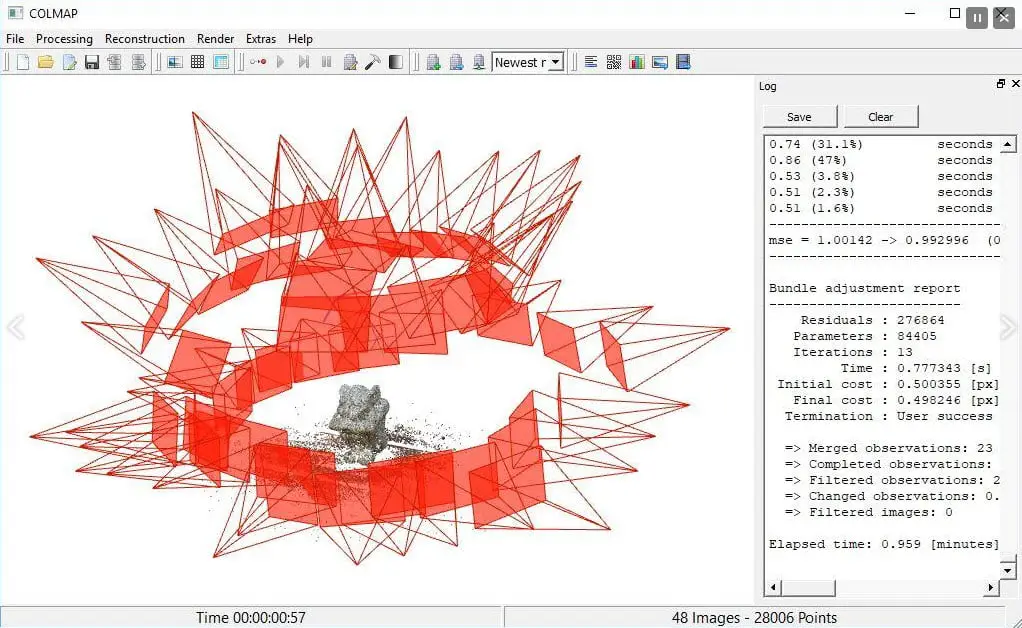 https://colmap.github.io/
2024/5/21
17
重建工具：Colmap
https://colmap.github.io/
2024/5/21
18
重建工具：Colmap
https://www.bilibili.com/video/BV135411G7sR
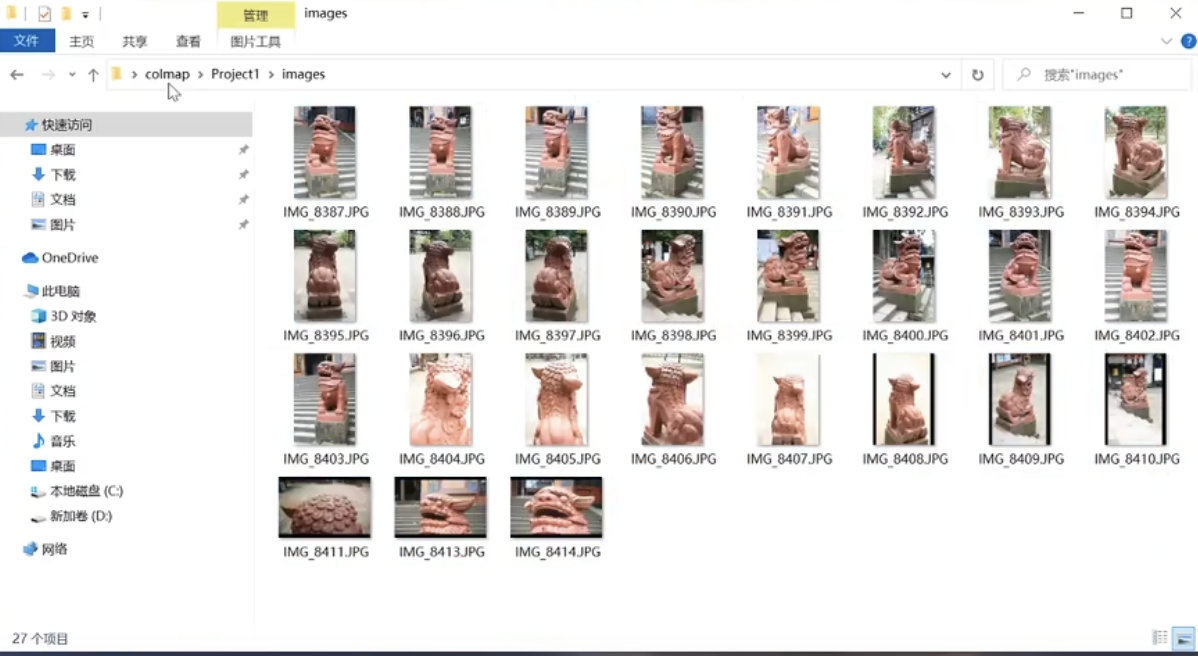 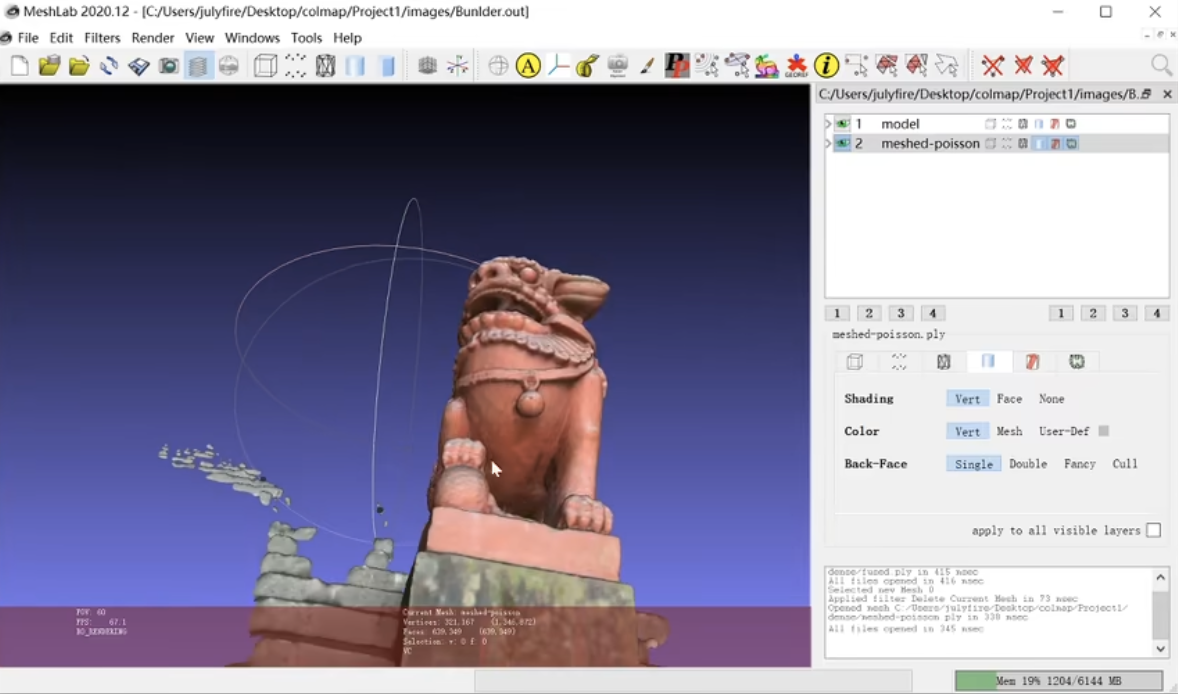 https://colmap.github.io/
2024/5/21
19
重建工具：ContextCapture
实景/航拍：位姿估计+重建
商用软件
图形化界面 + Python API
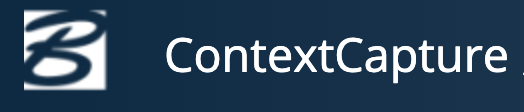 https://docs.bentley.com/LiveContent/web/ContextCapture%20Help%20v4.5-v6/zh-cn/GUID-E71D0658-82CD-46F3-B400-17F95A3939EE.html
2024/5/21
20
重建工具：ContextCapture
https://docs.bentley.com/LiveContent/web/ContextCapture%20Help%20v4.5-v6/zh-cn/GUID-E71D0658-82CD-46F3-B400-17F95A3939EE.html
2024/5/21
21
重建工具：ContextCapture
https://docs.bentley.com/LiveContent/web/ContextCapture%20Help%20v4.5-v6/zh-cn/GUID-E71D0658-82CD-46F3-B400-17F95A3939EE.html
2024/5/21
22
重建工具：其他
MetaShape
Meshroom
……
2024/5/21
23
作业3（12'+6'）
1. 使用任意软件对 bunny 模型进行网格简化，得到最终面片数量分别在100～1000和1000～10000的两个简化模型 (12')
2. 使用任意软件对这两个模型进行渲染，你可以采用不同的材质和光照，对比效果 (6')
Bunny 模型可以在https://graphics.stanford.edu/data/3Dscanrep/ 找到。
2024/5/21
24
作业3（12'+6'）
要求：提交 PDF 文件，注明序号。如涉及到编写代码的部分请将代码复制到文档中；需要展示结果的部分请在文档内附图。
截止日期：2024 年 6 月 4 日 23:59
总分：12+6
2024/5/21
25
谢谢！
2024/5/21
26